CASEBOOK
BANKS
Продукт:
CLICK Evolution
Гео: Узбекистан
209 597
Установок
+35%
Перевыполнение по установкам
Цель:
Увеличить количество установок до 150 000
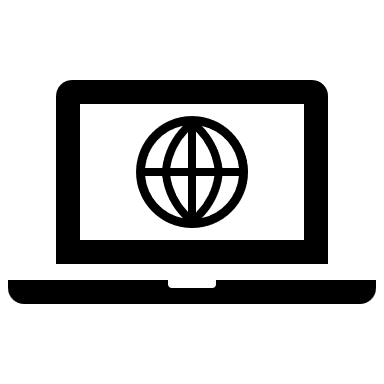 CPM = 3380 сум
-240% от планового значения
Инструменты:

DV360; 
YouTube in stream,
Google Display + AdMob; 
Facebook + Instagram;
Ремаркетинг;
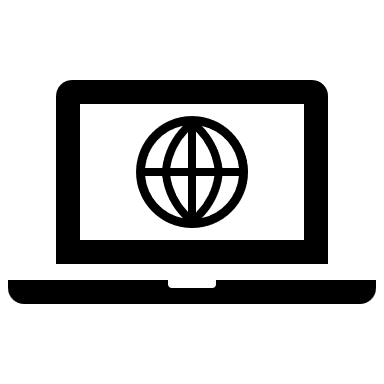 CPI = 743 сум
Снизили стоимость установки на 35%
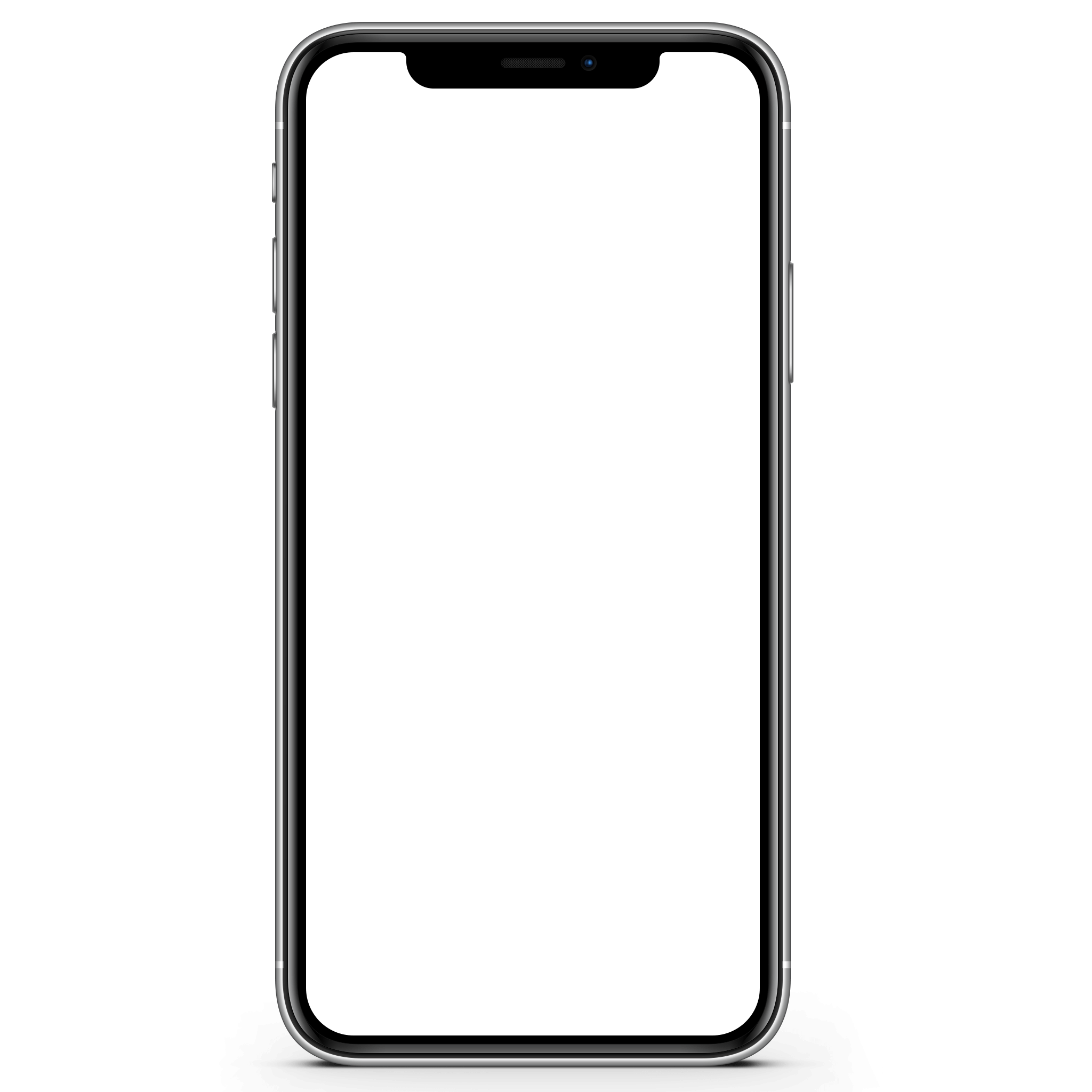 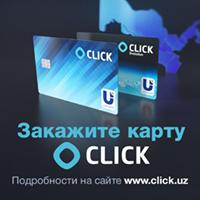 Скриншот размещений
Результаты
Результаты:
Клиент: 
Infinbank
www.infinbank.com/ru
Гео: Ташкент
35 832
Количество установок мобильного приложения
10 раз
Рост количества рекламных установок в 2021 по сравнению с 2020
Продукт:
Мобильное приложение Infinbank
+40%
Перевыполнение KPI по установкам
971 сум
Стоимость установки приложения
Цель:
Обеспечить 25 721 установок за 5 месяцев
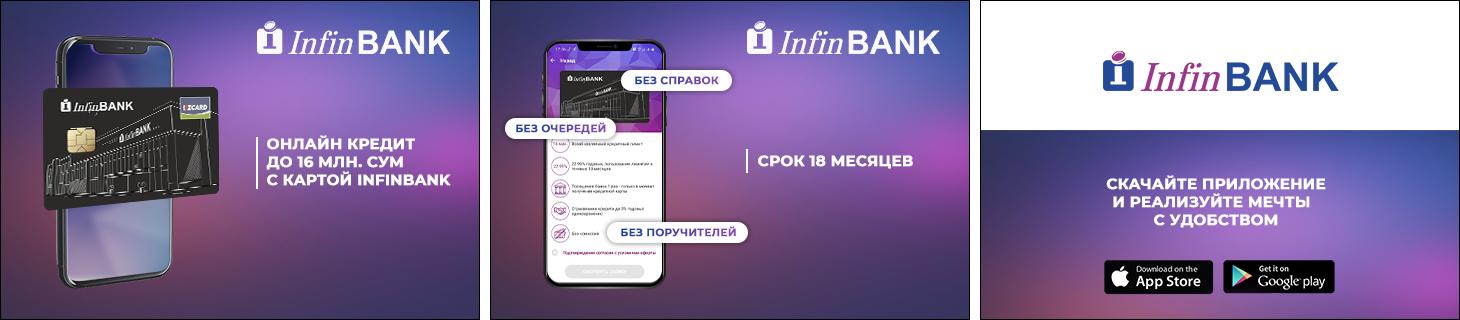 Механика:
25%
1. Подключили Firebase для отслеживания количества установок и действий в приложении и запустили рекламу приложения на установки. 
2. Для написания заголовков и текстов выбирали только конкретные мессенджи, которые могли заинтересовать ЦА: преимущества, бонусы, УТП
3. Подкрепили текстовые сообщения информативными баннерами. 4. Разработали анимированные баннеры на узбекском и русском языках. 
5. Провели a/b-тестирование. Оценивали эффективность 
по установкам.
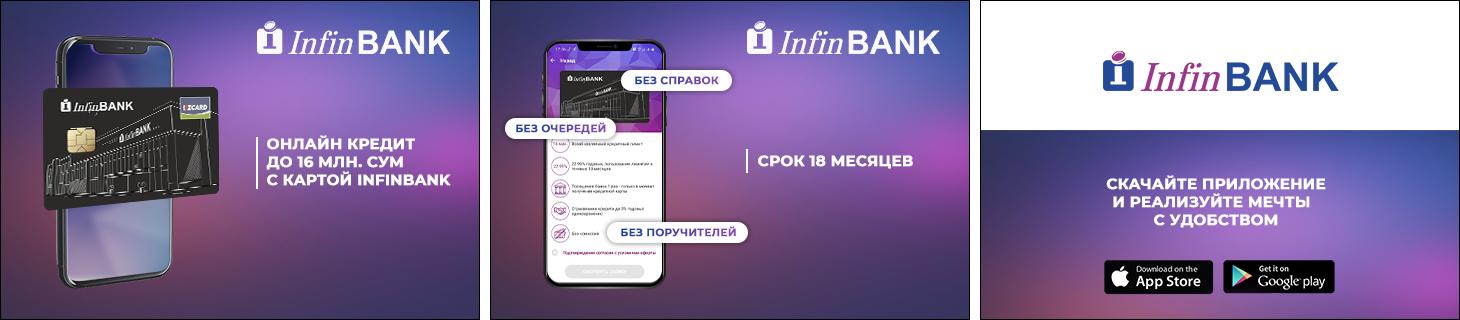 пользователей, которые скачали приложение, оформили заявки на кредит
9871
Количество установок мобильного приложения
Проект: 
Акционерный Инновационный Коммерческий Банк «Ипак Йули»
Гео: Узбекистан
3755
Идентификации в мобильном 
приложении
1450
Заявки на кредит в мобильном 
приложении
Цель:
Увеличить количество заявок по кредитам в мобильном приложении. Получить 1000 заявок
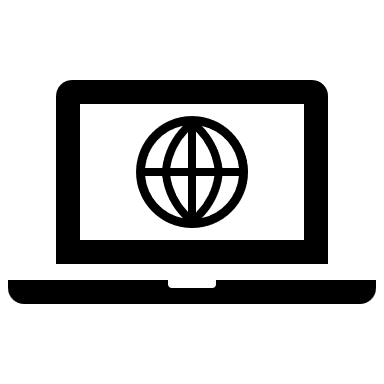 CPL = 1,8$
-70% снижение стоимости заявки на кредит
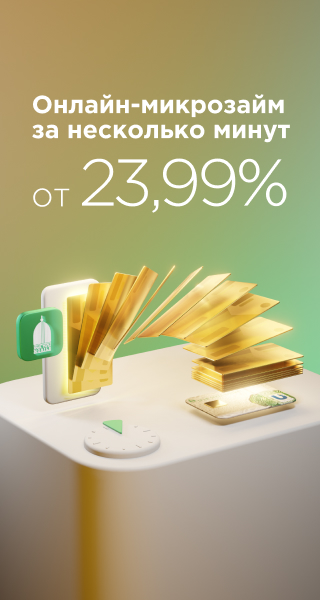 Инструменты:


DV360, Google
РСЯ по базе клиента
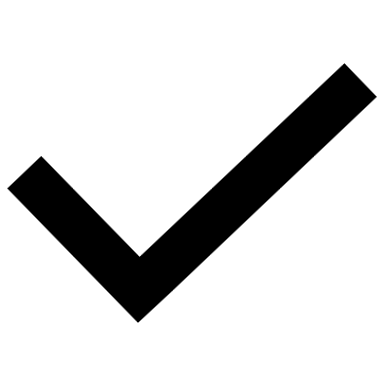 Перевыполнили KPI клиента на 45% за один месяц работы
Скриншот размещения
Результаты
Results:
Клиент: 
Альфа-Банк
https://alfa-bank.by
Гео: Беларусь
138 035
Клики
23 247
Установки приложения Альфа-Банк
Продукт: 
Транзакционные продукты Альфа-Банка
11 257
Оформление транзакционных продуктов
4 148
Цель:
Получить 7000 регистраций
транзакционных продуктов
Покупки транзакционных продуктов
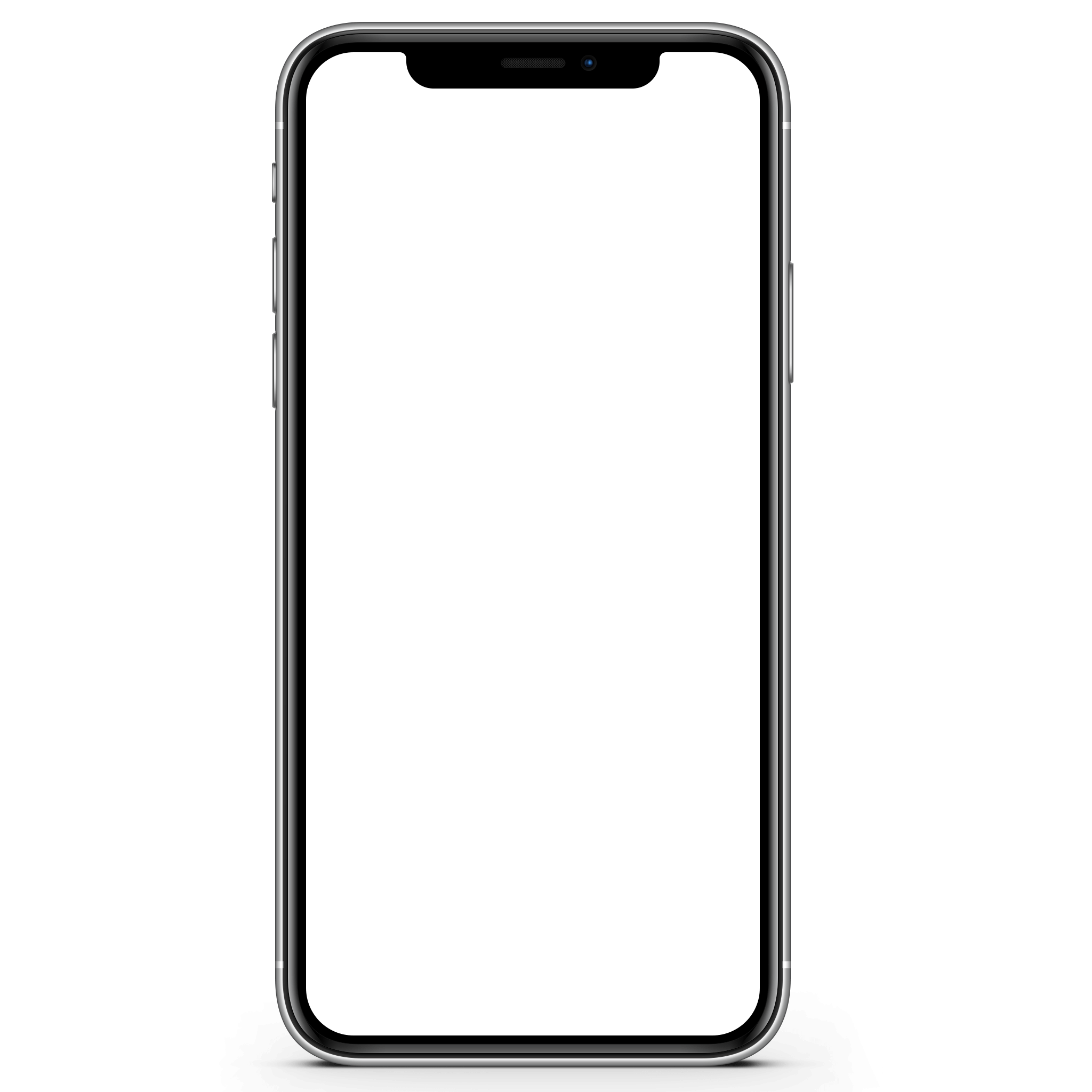 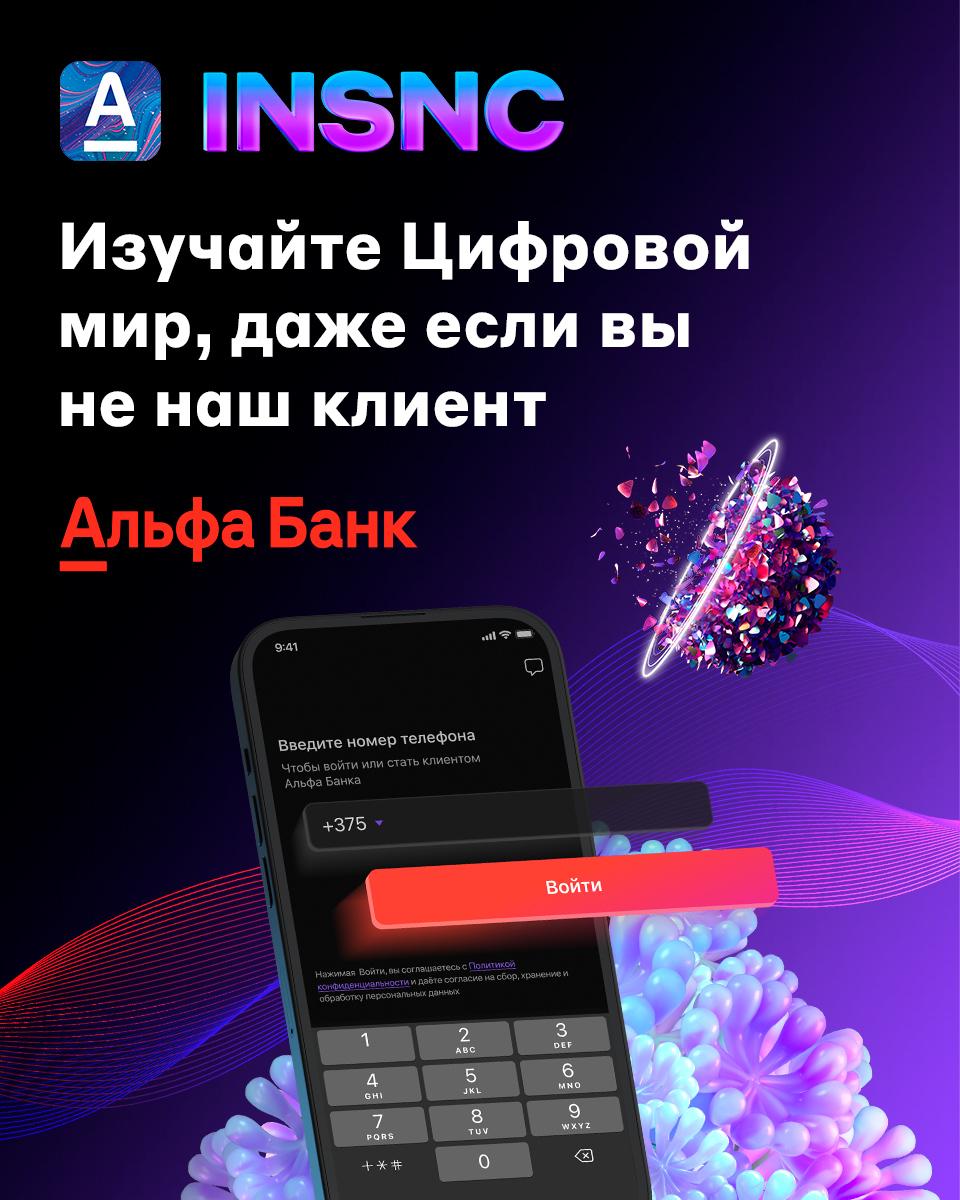 Инструменты:
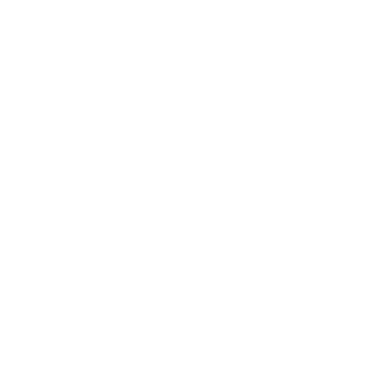 CTR = 9,63%

CPL = 29,85$
Google Поиск, Яндекс Поиск
Google КМС
Умные кампании Google
TikTok
Facebook + Instagram
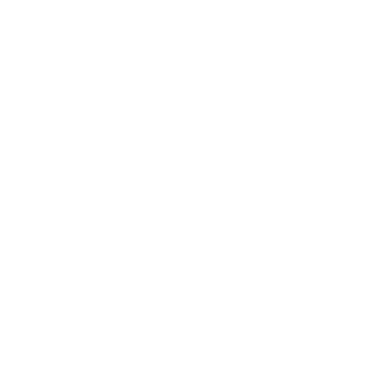 *Lead - Оформление транзакционных продуктов